Membangun Menu Sistem dan Skema Navigasi
Human Computer Interaction
Teknik Informatika 
UNIKOM
Yang akan kita pelajari :
Struktur Menu
Fungsi Menu
Format Menu
Menulis Menu
Navigasi menggunakan Menu
Navigasi dan Link web site
Elemen-elemen navigasi web site
Memelihara rasa ‘tempat’ pada web site
Jenis-jenis Menu
2
Menu merupakan bentuk utama navigasi sistem, 
jika dirancang dengan benar akan membantu pengguna membangun model mental dari sistem.

    Menu efektif karena menggunakan kelebihan manusia dalam hal recognition (pengenalan) dan bukan kelemahannya dalam hal ingatan.
3
Struktur Menu
Struktur menu mendefinisikan tingkat kendali pengguna dalam melaksanakan sebuah task (tugas).

Struktur menu yang dikenal : 
Menu Tunggal
Menu Linier Sekuensial
Menu Simultan
Menu Hirarki atau Sekuensial
Menu Terhubung
4
Struktur Menu
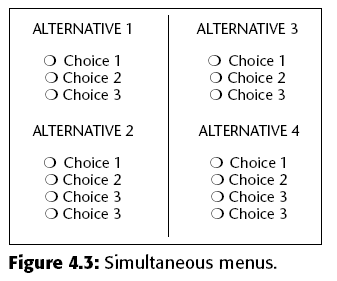 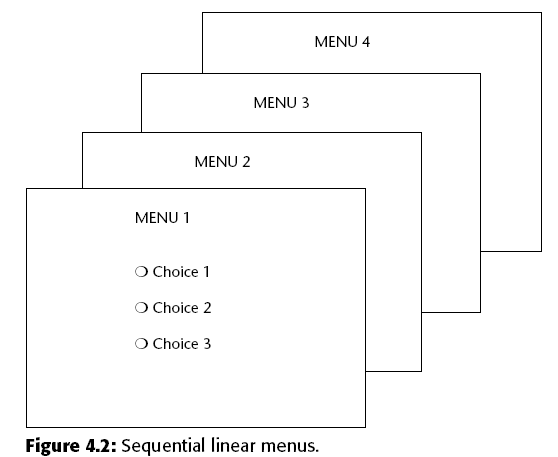 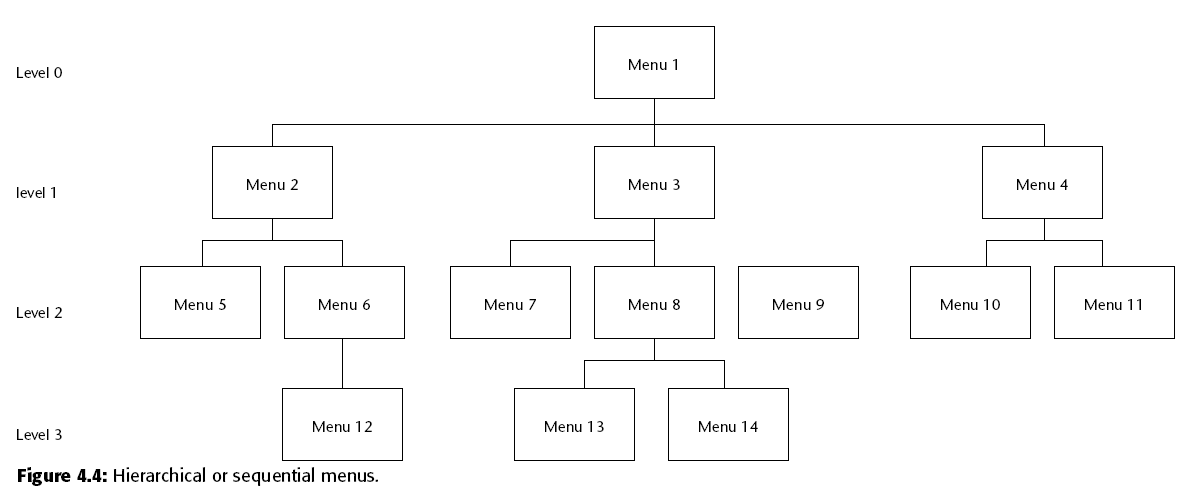 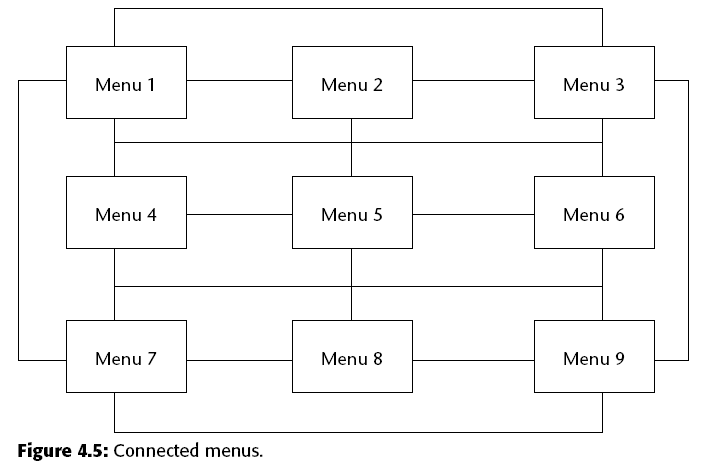 5
Fungsi Menu
Navigasi ke menu baru
Mengeksekusi sebuah aksi / prosedur
Menampilkan informasi
Memasukkan data
6
Isi Menu
Sebuah menu terdiri atas 4 (empat) elemen, yaitu:
1. Konteks 
    menyediakan informasi untuk menjaga orientasi pengguna, terutama pada sistem menu yang kompleks/hirarkis
2. Judul
3. Pilihan
4. Instruksi penyelesaian
    memberitahu pengguna bagaimana cara memilih
7
Format Menu [1]
Konsisten
 Konsisten dengan ekspektasi pengguna
 Konsisten dalam menu :
Format : organisasi, presentasi, urutan pilihan
Frasa : judul, deskripsi pilihan, instruksi
Cara pilih
Skema navigasi
2. Tampil 
    permanen / on demand
3. Presentasi 
      sebuah menu dan pilihan-pilihannya dapat langsung dikenali  sebagai sebuah menu
8
Format Menu [2]
4. Organisasi 
a. Sediakan menu utama
b. Tampilkan : semua alternatif relevan, hanya alternatif relevan (hilangkan atau ‘gray-out’)
c. Sesuaikan struktur menu dengan struktur ‘task’
d. Minimalkan tingkat menu : untuk web site batasi hingga 2 level
e. Jumlah pilihan : tanpa pengelompokan elemen : 4-8 pilihan; dengan pengelompokan : 18-24
f. Sediakan cara memendekkan menu
g. Jangan sampai menu di-scroll
5. Kompleksitas
Sediakan menu sederhana (untuk pemula, jumlah aksi dan menu secukupnya) dan menu kompleks (untuk ahli, jumlah aksi dan menu lengkap)
9
Format Menu [3]
Susunan pilihan
	  sedapat mungkin satu kolom; top-	down, left-to-right
Urutan pilihan
Pengelompokan
Garis pembatas pada menu
Pemilihan menu pendukung
Bahasa / kata yang digunakan
Instruksi menu : 
Pemula : sediakan cara menyelesaikan menu
Ahli : sediakan cara untuk mengabaikan instruksi ini
Intent Indicator
Keyboard Shortcuts
10
Format Menu [4]
15. Memilih pilihan
    Pilihan dapat dipilih dengan cara menunjuk pada pilihan    
    dengan penunjuk mekanis, melalui keyboard, atau dengan 
    mengetikkan nilai pilihan.
16. Sediakan defaults
17. Pilihan yang tidak dapat dipilih
18. Tanda aktif / non-aktif sebuah pilihan
11
Navigasi untuk Web site [1]
Navigasi pada sebuah website yang tertampil pada menu dan links adalah petunjuk bagi pengunjung terhadap halaman – halaman yang terdapat dalam website. 
Pengunjung akan semakin mudah menemukan halaman – halaman dalam website  Anda jika menu dan link yang ada tampil secara terstruktur.
12
Navigasi untuk Web site [2]
Goals  dapat menjawab:
Where am I now?
Where did I come from?
Where can I go from here?
How can I get there quickly?
13
Navigasi untuk Web site [3]
Navigasi adalah cara orang mencari apa yang mereka inginkan dari sebuah web site.

   Pencarian ini terdiri atas 4  (empat) langkah, yaitu: 
orientasi, 
keputusan rute, 
monitoring rute, dan 
pengenalan tujuan.
14
Disain Navigasi Web site [5]
Pertolongan navigasi web site
Untuk membantu navigasi 
Sediakan peta atau overview hirarki menu
Sediakan pilihan-pilihan yang akan ada di level selanjutnya
Ganti warna sebuah link yang sudah diklik
b. Sediakan umpan balik berkaitan dengan lokasi saat ini
Sediakan sejarah (history) navigasi
Cocokkan antara teks/label sebuah link dengan judul halaman tujuan
15
Disain Navigasi Web site [6]
2. Organisasi Web site
 a. Bagi isi menjadi fragmen-fragmen lojik
Hirarki generality atau kepentingan
Struktur relasi antar fragmen

Establish global or site-wide navigation requirements.
Create a well-balanced hierarchical tree.
Restrict to two levels requiring no more than two clicks to reach deepest content, whenever possible.
It is easier to develop a clear and comprehendible navigation scheme if the web site.
16
Disain Navigasi Web site [7]
3. Disain halaman navigasi
Gunakan tipe menu yang cocok
Menu sekuensial untuk task yang sederhana
Menu simultan untuk task yang dapat balik
b.  Jaga halaman navigasi supaya tetap pendek
c.  Batasi teks prosa
d.  Scrolling
Hindari scrolling halaman navigasi
Batasi scrolling untuk melihat semua link pada halaman daftar isi
Hindari horizontal scrolling
17
Disain Navigasi Web site [8]
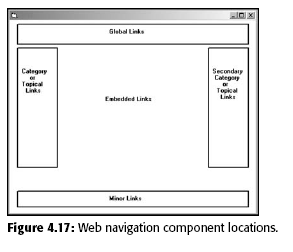 4. Komponen Sistem Navigasi
     Semua elemen navigasi haruslah : selalu ada, jelas, konsisten tampilan; fungsi; dan urutannya.
18
Menu Grafis
19
TUGAS
Review input device mengenai
Perkembangannya
Keuntungan / kelebihan
Kerugian / keuntungan
20